Семашко Н.А. (1874-1949)Академик АМН СССР, действительный член АПН СССР, заслуженный деятель науки РСФСР, профессор Николай Александрович Семашко является одним из основоположников советского здравоохранения.
К 150-летию со дня рождения выдающегося
организатора здравоохранения академика Николая Александровича Семашко
Н. А. Семашко
человек, который практически с нуля создал советскую систему здравоохранения.
11 июля 1918 г. декретом СНК РСФСР «Об утверждении Народного Комиссариата здравоохранения» народным комиссаром здравоохранения был назначен член ВЦИК Н.А. Семашко.
Народный комиссариат здравоохранения –ведал всеобщим здравоохранением и санитарными делами страны и ставшего прообразом министерств здравоохранения в разных странах.
Когда Николай Семашко был назначен главой Наркомздрава, он получил в наследство от императорской России разрушенную в Гражданской войне и разрозненную систему здравоохранения, состоящую из отдельных организаций и обществ, не связанных друг с другом. Специалистов на местах катастрофически не хватало – на 20 тысяч человек приходился лишь один земский врач, а стоили его услуги недешево. При такой нагрузке на специалистов речь о какой-либо профилактике не шла – врачам надо было успевать хотя бы принимать роды и осматривать больных. В стране в то время бушевал брюшной тиф – с 1905 по 1917 год им заразились больше миллиона человек. 
Поэтому первое, за что комиссар взялся на новом посту, – вакцинация и просвещение населения.
«Предохранительные прививки – надежное средство борьбы с кишечными заразными болезнями», «Прививки безвредны для здоровья», – взывали плакаты по всей стране. Вакцина от оспы стала обязательной. Тех, кто отказывался от прививки, ждал народный суд. Благодаря усилиям, которые приложил Семашко и его последователи, к 1939 году заболеваемость брюшным тифом снизилась на 23,8 процента, а натуральная оспа практически исчезла – в 1939-м году было зарегистрировано всего два случая заболевания.
«Принципами новой системы стала жесткая централизация, плановость, а самое главное – доступная, качественная и бесплатная медицинская помощь всему населению страны».
Основа же такой помощи, считал комиссар, – это не лечение, а профилактика. «Немедленно развить самую широкую санитарно-просветительную деятельность среди населения (беседы, лекции, выставки)», – поручил он в 1918 году на I Всероссийском съезде медико-санитарных отделов Советов.
По его инициативе в стране создали сеть центров раннего лечения и профилактики. На предприятиях, где были вредные условия труда, открыли санитарные части и профилактории. «Благодаря этому рабочие на заводе в Советском Союзе могли практически бесплатно получать восстановительное лечение.
Николай Семашко был одним из основоположников системы диспансеризации – он придумал систему преемственности, при которой человек проходит путь от амбулаторного профилактического осмотра до стационара.
Семашко сам выпускал брошюры, написанные доступным языком для широких масс: «Долой бабку-повитуху!», «Чахотка – бич крестьян», «Культурная революция и оздоровление быта».
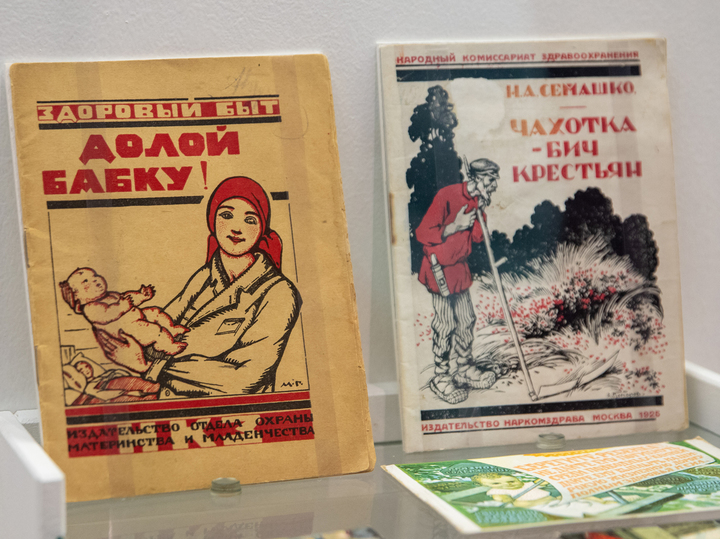 Залогом профилактики Семашко считал здоровый образ жизни. Можно сказать, что он был одним из первых пропагандистов ЗОЖ. По воспоминаниям его внучки, педиатра Елены Фаробиной, он не пил и не курил, занимался физкультурой, ходил в горы, катался на лыжах и прожил до 75 лет, что было гораздо выше средней продолжительности жизни в то время.
Николай Семашко был твердо убежден, что оздоровление населения надо начинать с матери и ребенка. Поэтому по всей стране открывали детские больницы и родильные дома, а также женские консультации, где бесплатно наблюдали беременных. 
А так как советская женщина, прежде всего, труженица, то повсеместно открывали пункты вскармливания младенцев и ясли, в том числе передвижные – детей привозили прямо к полю, чтобы работницы могли их покормить. В крупных городах создавали НИИ охраны материнства и младенчества. Все это принесло свои плоды. Если в 1920 году 350 младенцев из тысячи не доживали до года, то в 1940 году эта цифра снизилась до 100 из тысячи.
Хотя народным комиссаром здравоохранения Николай Семашко проработал 11 лет, за такой относительно небольшой срок в СССР была создана практически с нуля система здравоохранения, впоследствии названная в честь академика. Несмотря на потрясения XX века, модель Семашко оказалась устойчивой. В тех условиях, в которых она создавалась, единственным путем была жесткая плановая централизованная система.
Система не могла оставаться неизменной вечно – страна менялась, менялось и система здравоохранения. Принцип бесплатной и общедоступной медпомощи сохранился в рамках программы государственных гарантий бесплатного оказания гражданам медицинской помощи. 
Плановый характер трансформировался, например, в Государственную программу РФ «Развитие здравоохранения», национальные проекты «Здравоохранение» и «Демография». По заветам Николая Семашко построено и образование – единство науки и практики с переходом на систему непрерывного образования специалистов», – отметил Владимир Решетников.
Лучшее из системы Семашко взяли за основу во многих странах. Она стала прообразом модели Бевериджа, которую построили в Великобритании, Финляндии, Португалии, Австралии, Испании, Сингапуре, Италии, Швеции, Канаде и других странах. В Сербии действует смесь модели Семашко и немецкой модели Бисмарка. Советская система продолжает работать на Кубе.